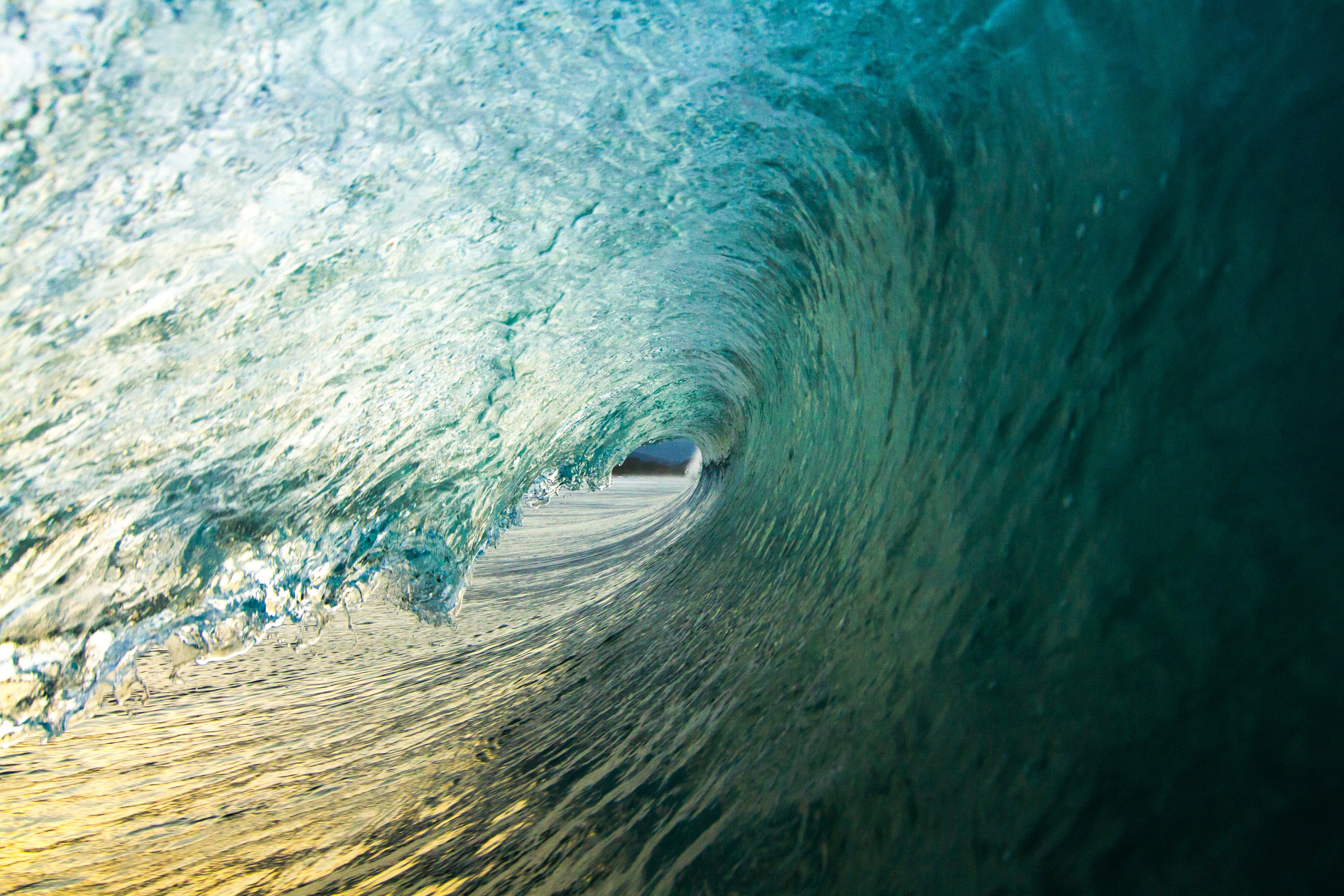 Psychoeducation
Stephanie Lehto, PsyD
CBT Model
Feelings
Thoughts
Behaviors
CBT Model
Feelings
Anxiety, disgust
Thoughts
“I might want to stab my mom”
Behaviors
Avoidance of knives
Avoidance of mom
Confessing
Reassurance seeking
I feel better
(Mental compulsion) I remember unplugging it
I’M ANXIOUS
But what if I didn’t?
I might not have turned off my straightener
But what if I didn’t?
I’M ANXIOUS
I feel better
(Compulsion) driving home to check
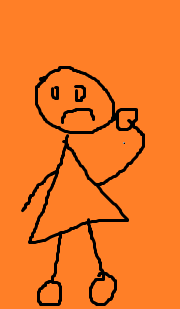 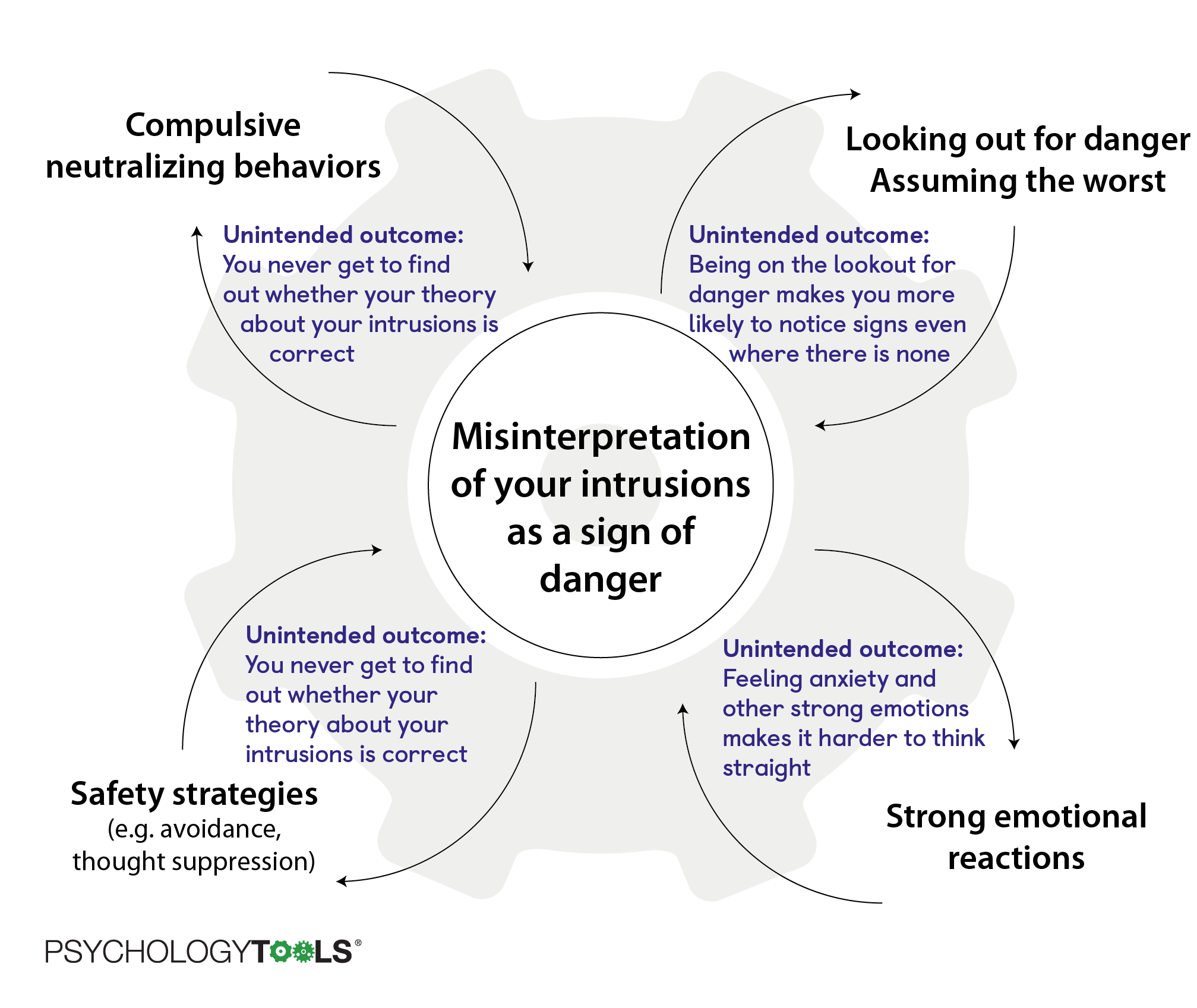 [Speaker Notes: https://www.psychologytools.com/self-help/obsessive-compulsive-disorder-ocd/]
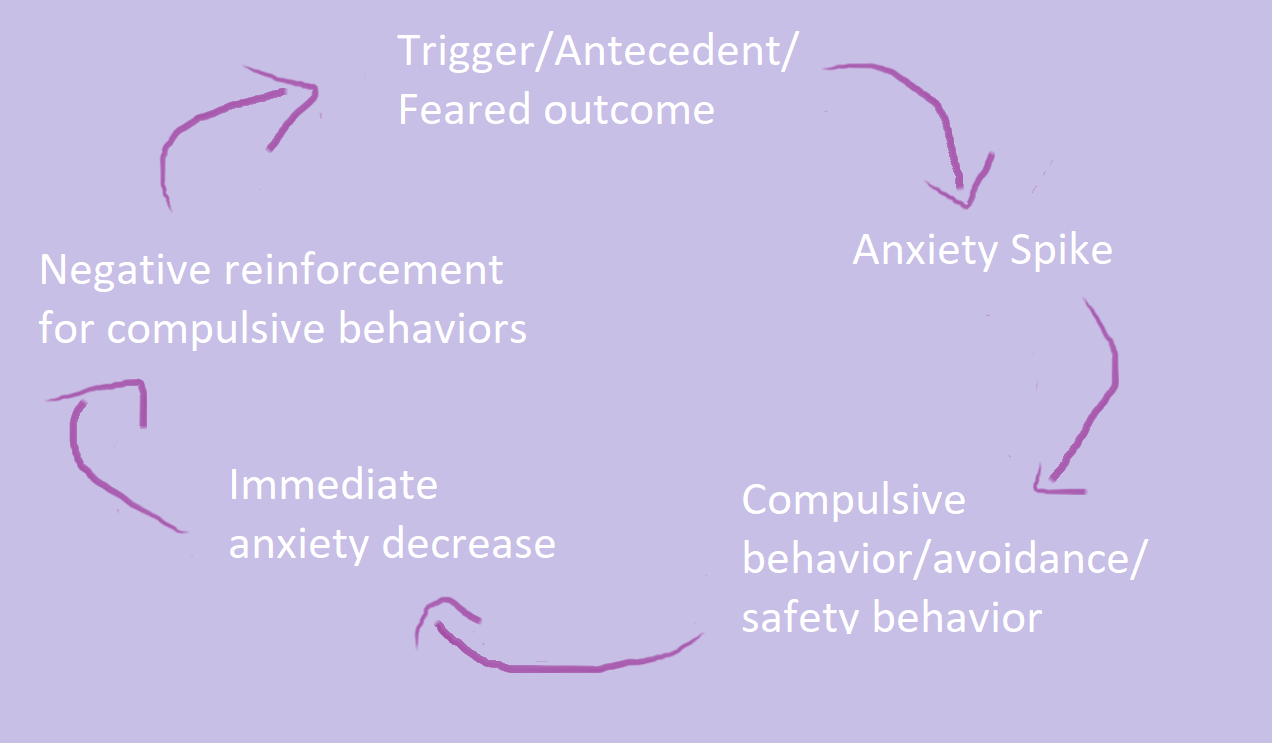 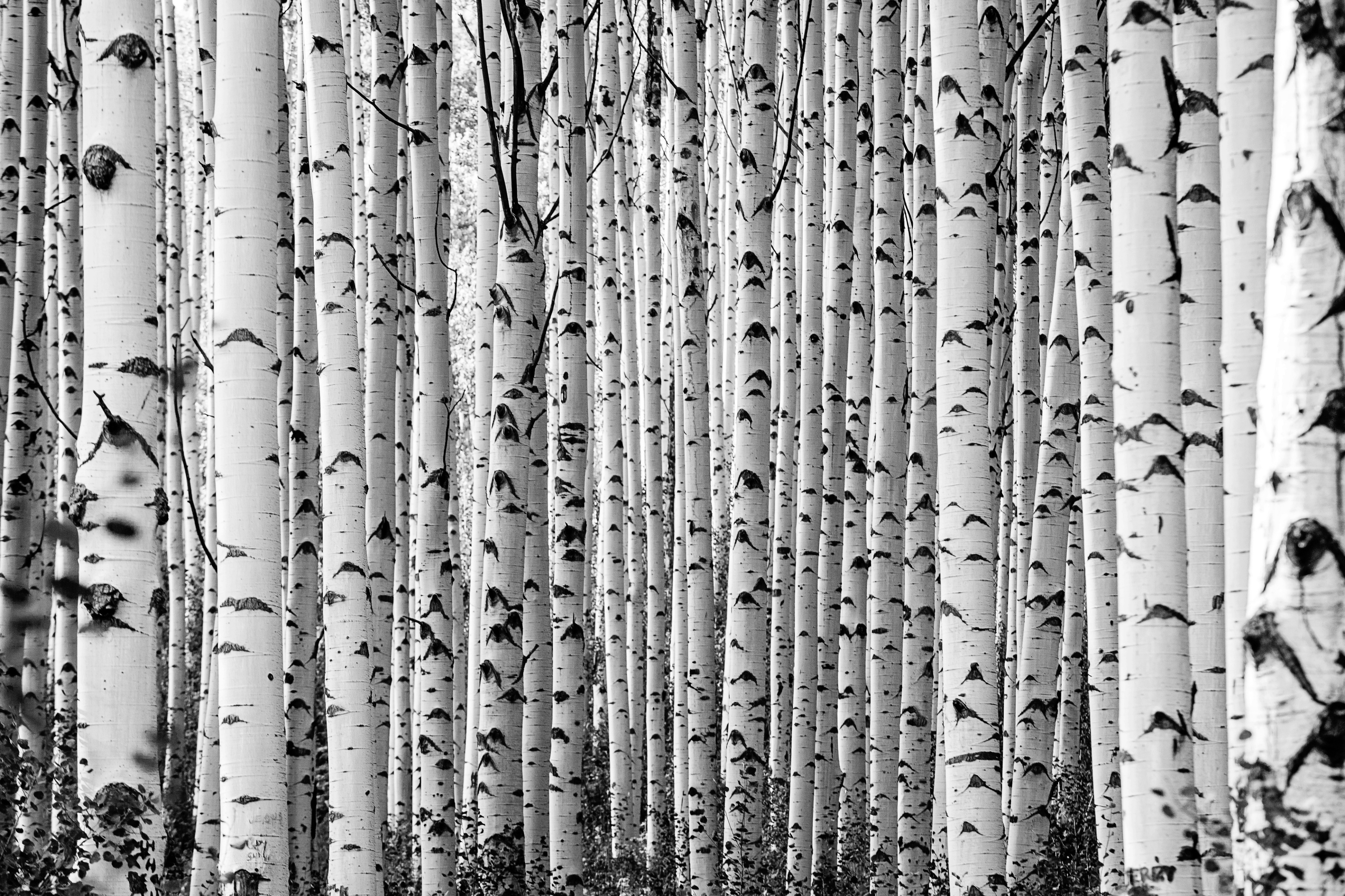 Exposure and Response Prevention
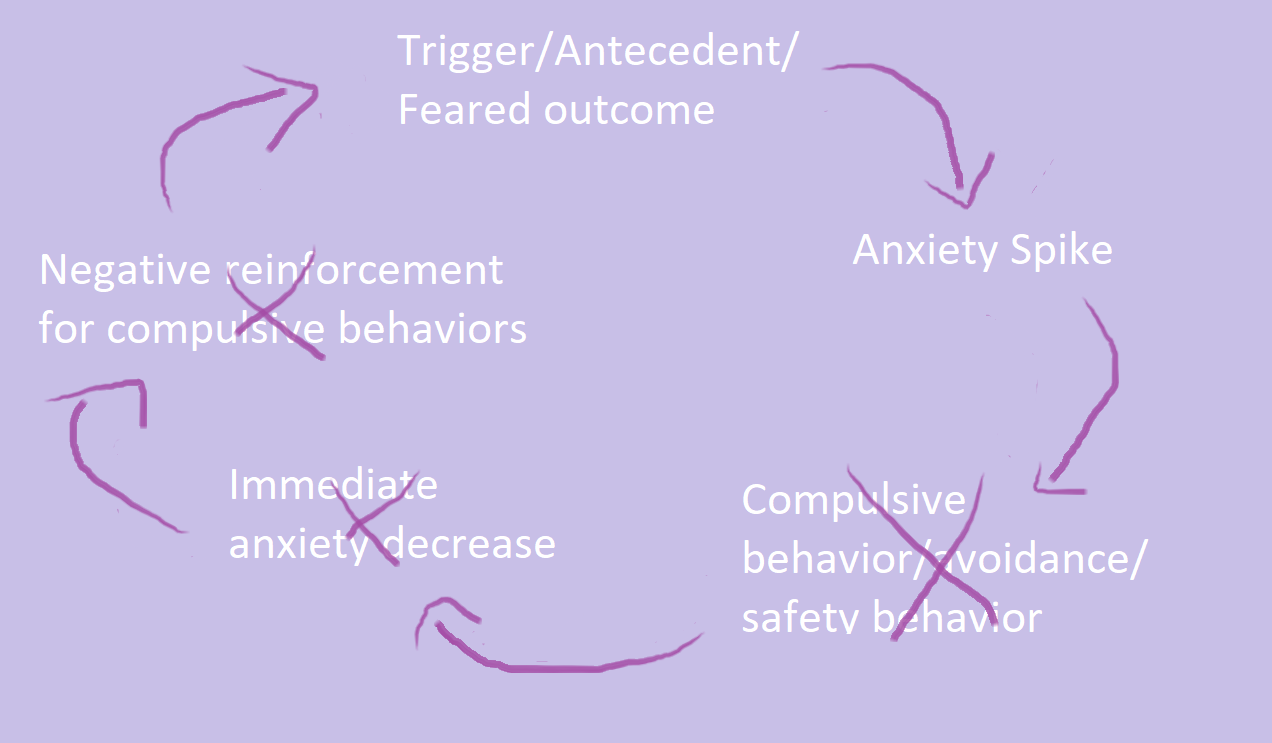 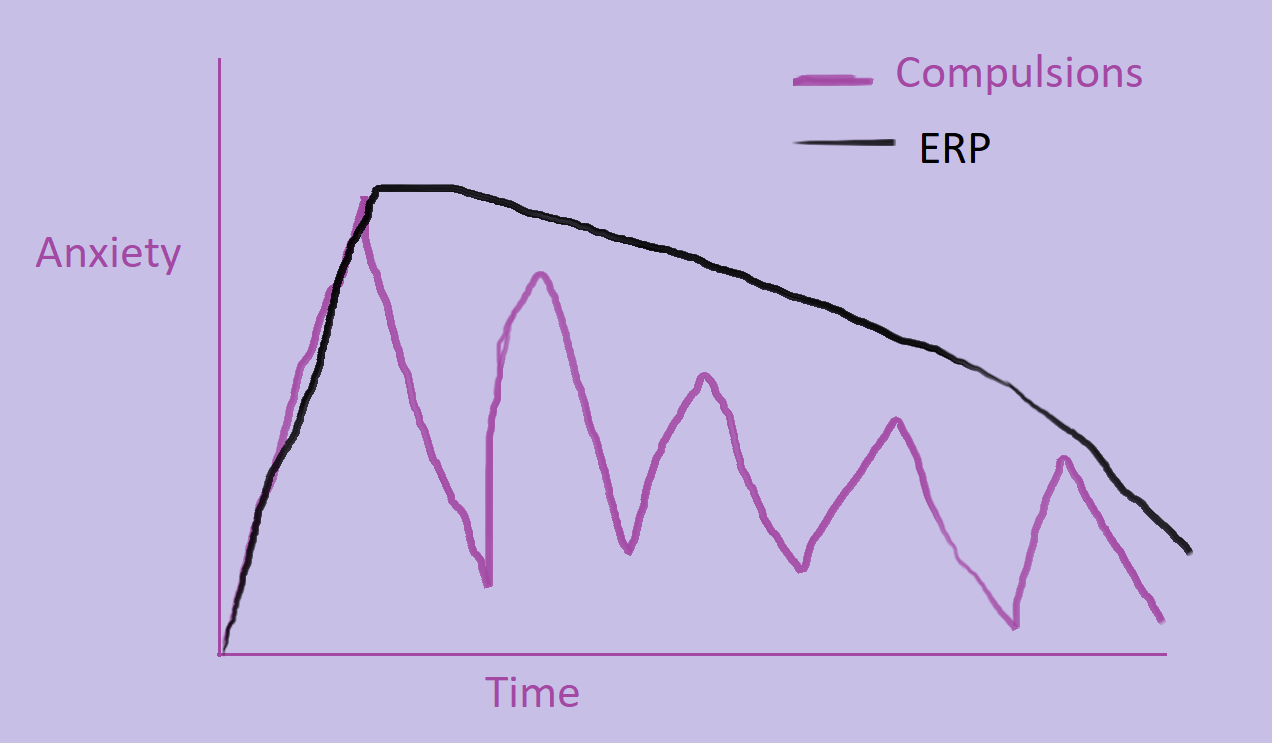 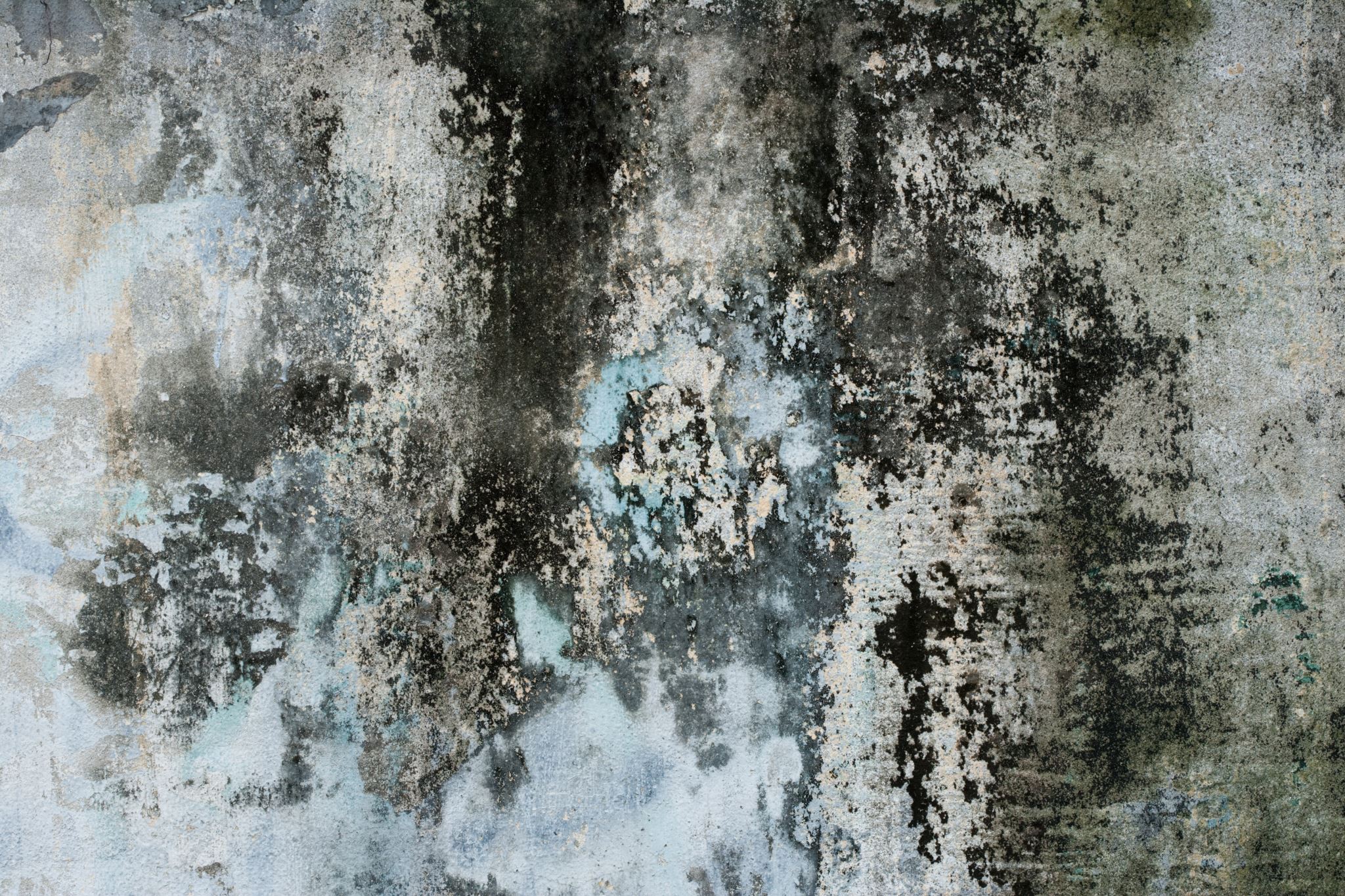 Habituation
Also known as anxiety reduction
Goal to reduce anxiety through exposures, usually with a gradual approach to exposures
Potentially shames anxiety and reinforces idea that anxiety/distress is intolerable or “bad” 
Suggests that exposure therapy is only successful if anxiety is “gone”
[Speaker Notes: References
Abramowitz, J. S., Deacon, B. J., & Whiteside, S. P. H. (2011). Exposure therapy for anxiety: Principles and practice. Guilford Press.]
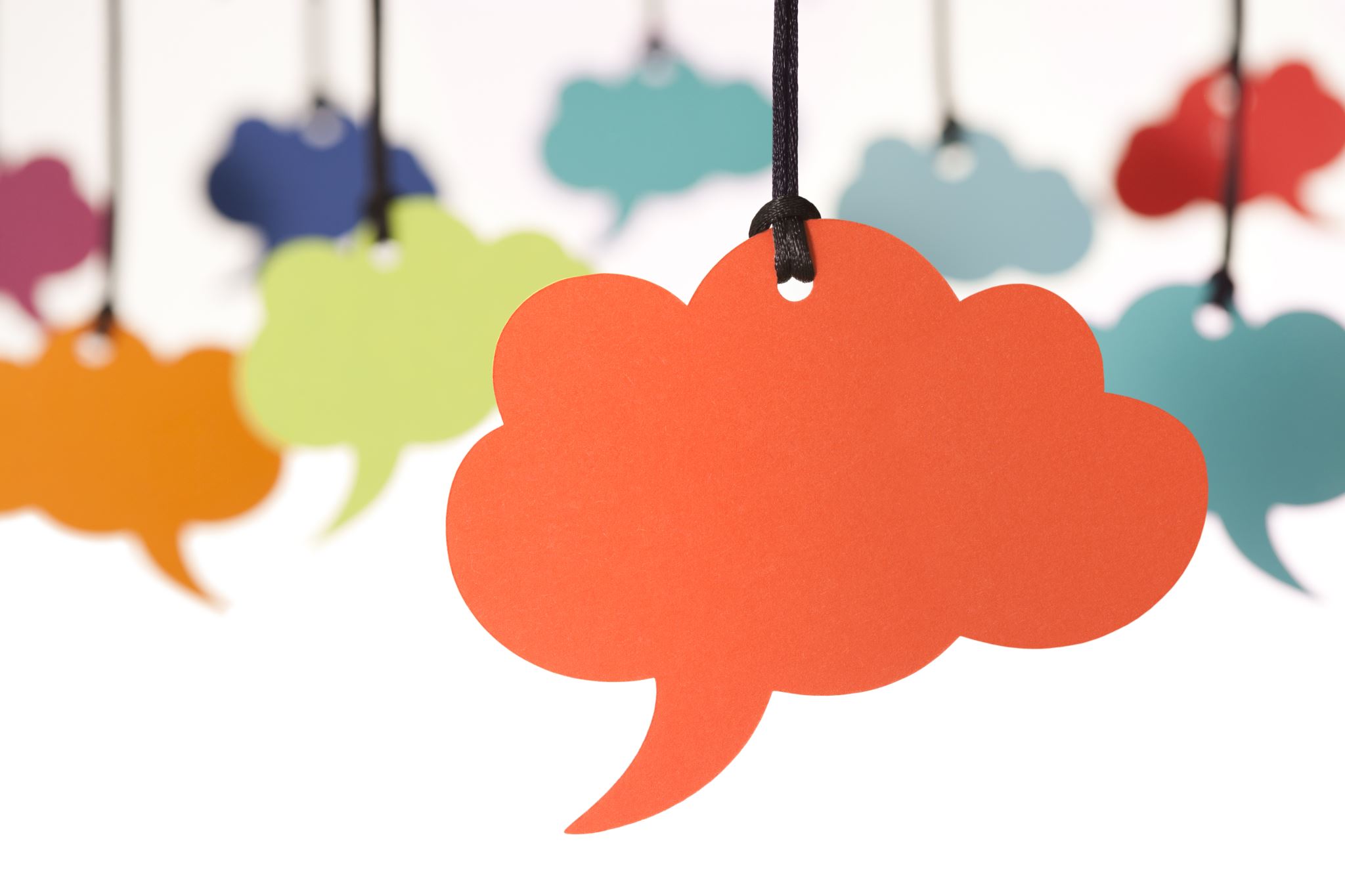 Inhibitory Learning
Explains differences between exposure SUDs and SUDs after exposure 
Fear-based thoughts are not gone, but remain and new learning occurs (Example: Fear that all dogs will bite is changed to most dogs are safe)
The fear may decrease, but the thought/meaning may return 
Goals of exposures are to 1: Develop new thoughts, 2: Increase use of new thoughts across different settings
[Speaker Notes: References
Abramowitz, J. S., Deacon, B. J., & Whiteside, S. P. H. (2011). Exposure therapy for anxiety: Principles and practice. Guilford Press.]
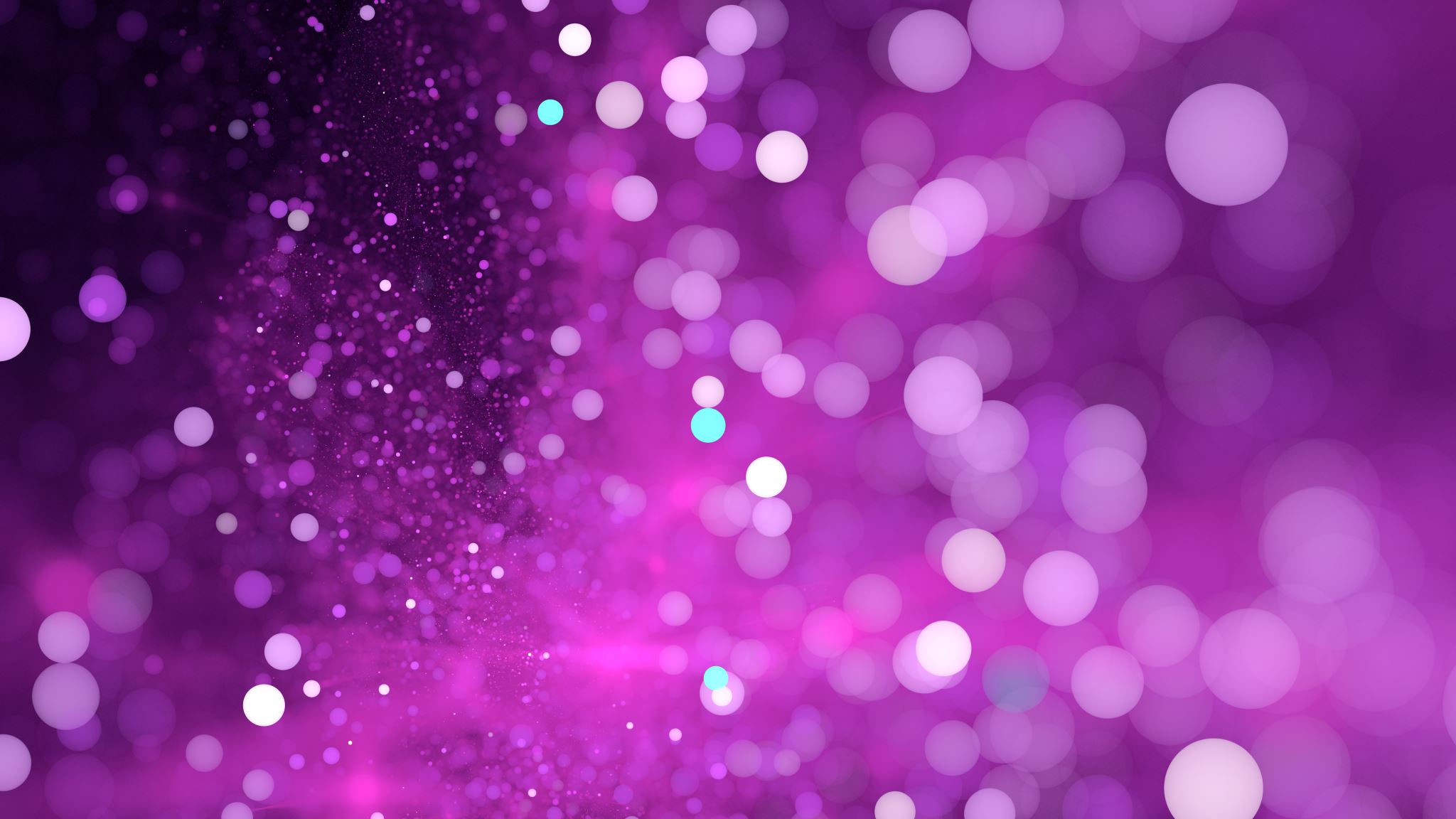 Inhibitory Learning Continued
Therefore, there is fear tolerance not fear extinction or “no anxiety”
May also introduce “desirable difficulties” 
Randomly pick exposures vs moving through a fear hierarchy
Not using coping skills during exposures 
May increase learning that anxiety is tolerable vs something to avoid
[Speaker Notes: References
Abramowitz, J. S., Deacon, B. J., & Whiteside, S. P. H. (2011). Exposure therapy for anxiety: Principles and practice. Guilford Press.]
Identify Primary and Secondary Avoidance
Reminder - 
Primary: staying away from the trigger
Secondary: rituals/compulsions  seeking safety when stimulus cannot be avoided
[Speaker Notes: Rachel]
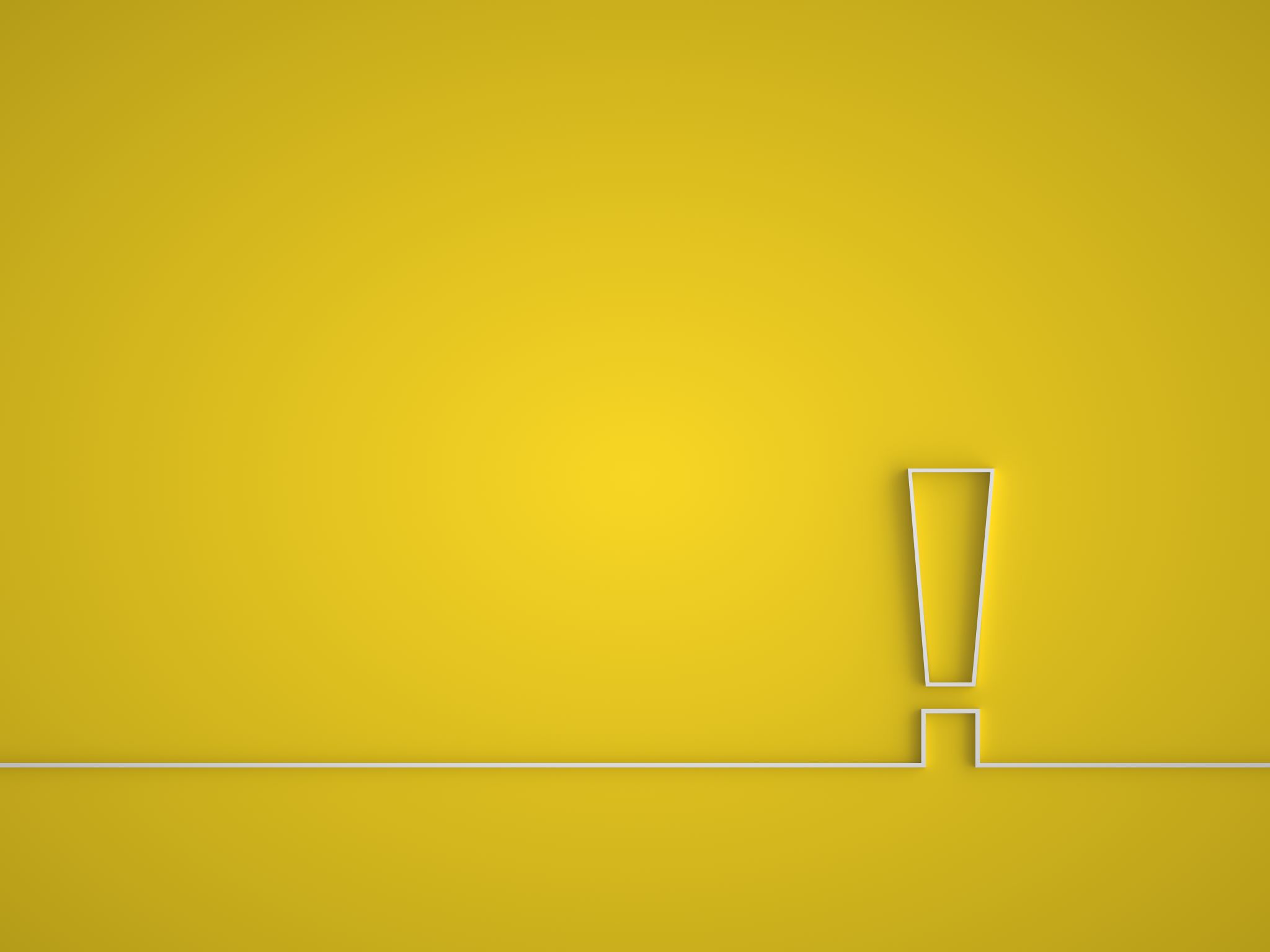 Primary Avoidance
Reminder – examples of primary avoidance:
Sleeping
Distracting
Ignoring
Not leaving house
Isolating
Substance use
Procrastinating
Skipping class or work
[Speaker Notes: Rachel]
Secondary Avoidance - Compulsions
*Y-BOCS Symptom Checklist
*Compulsive Activities Checklist (Jonathan Grayson)
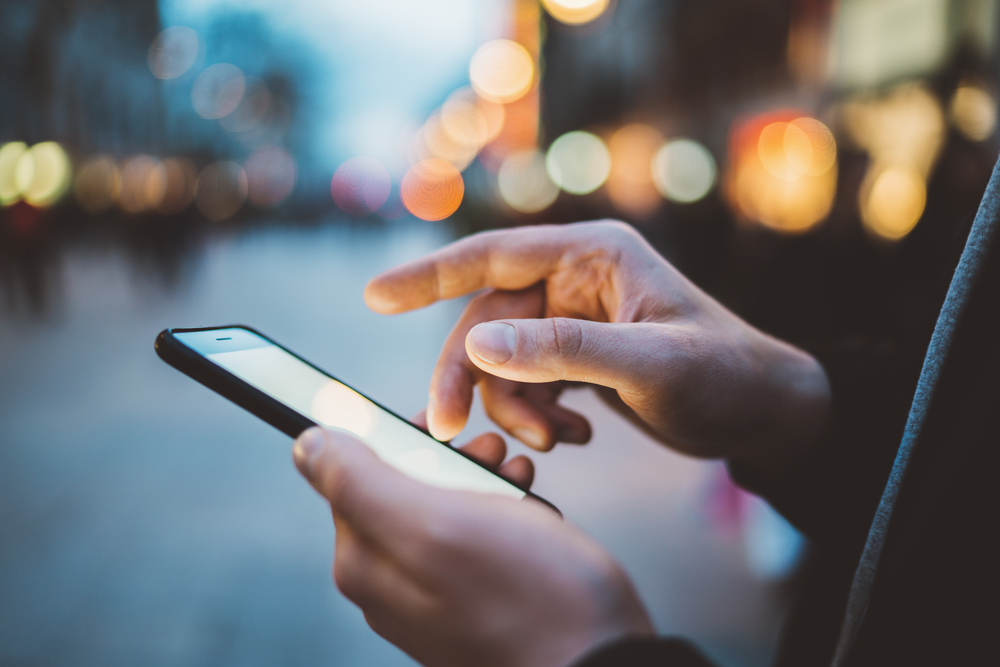 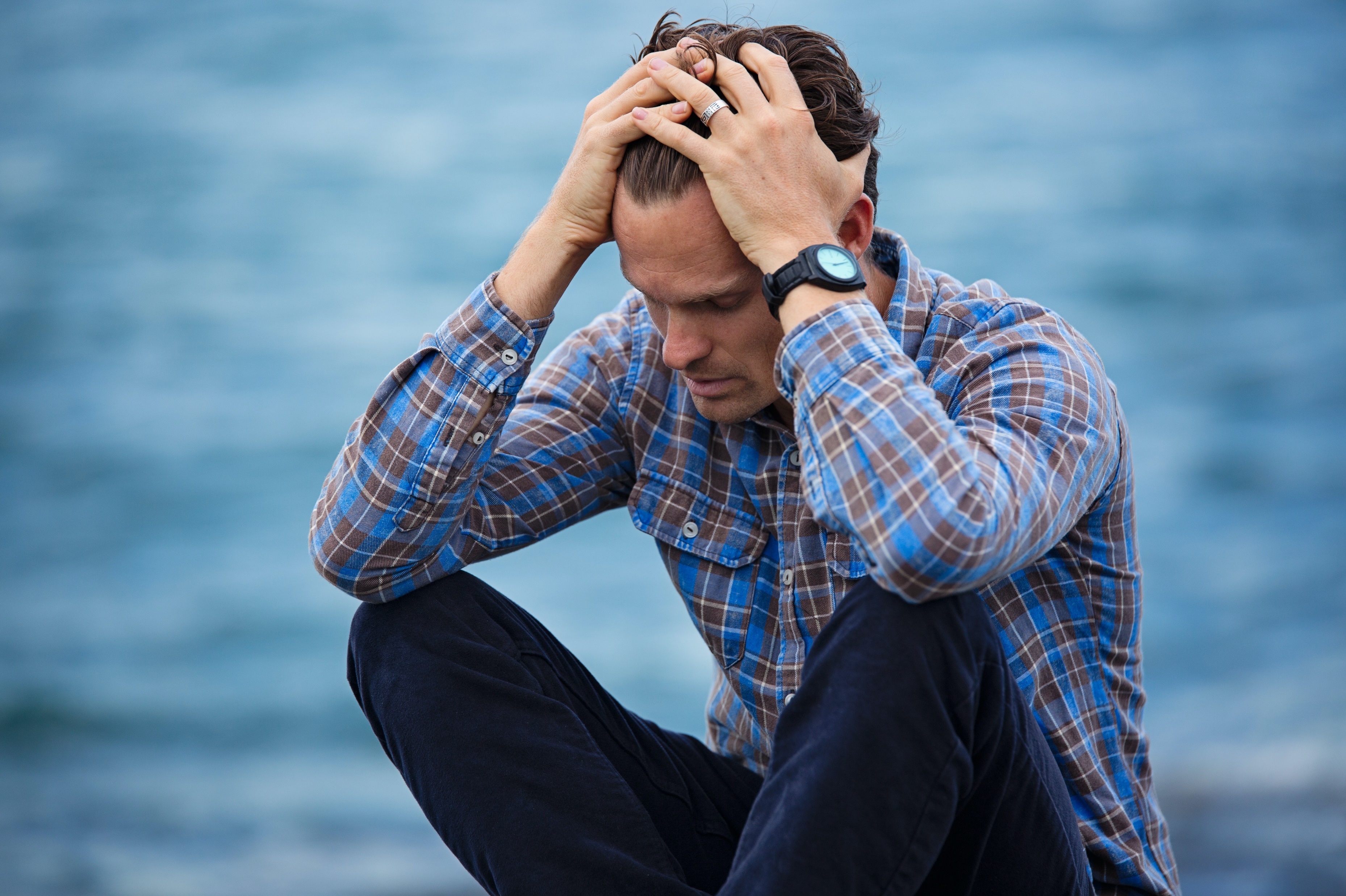 Distress Tolerance - Skills
Distress Tolerance - Skills
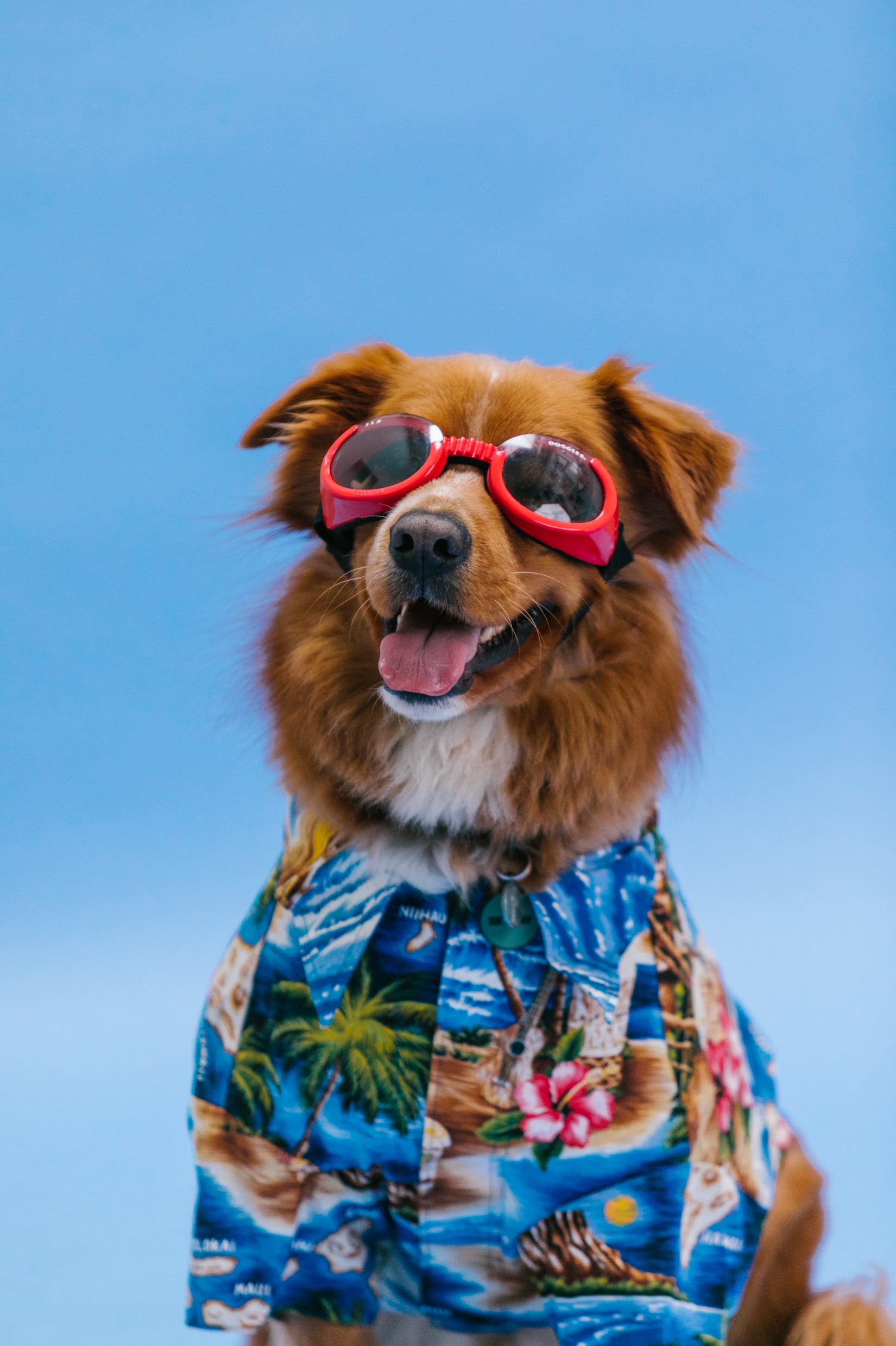 Distress Tolerance - Skills
Response prevention guidelines
[Speaker Notes: Rachel]
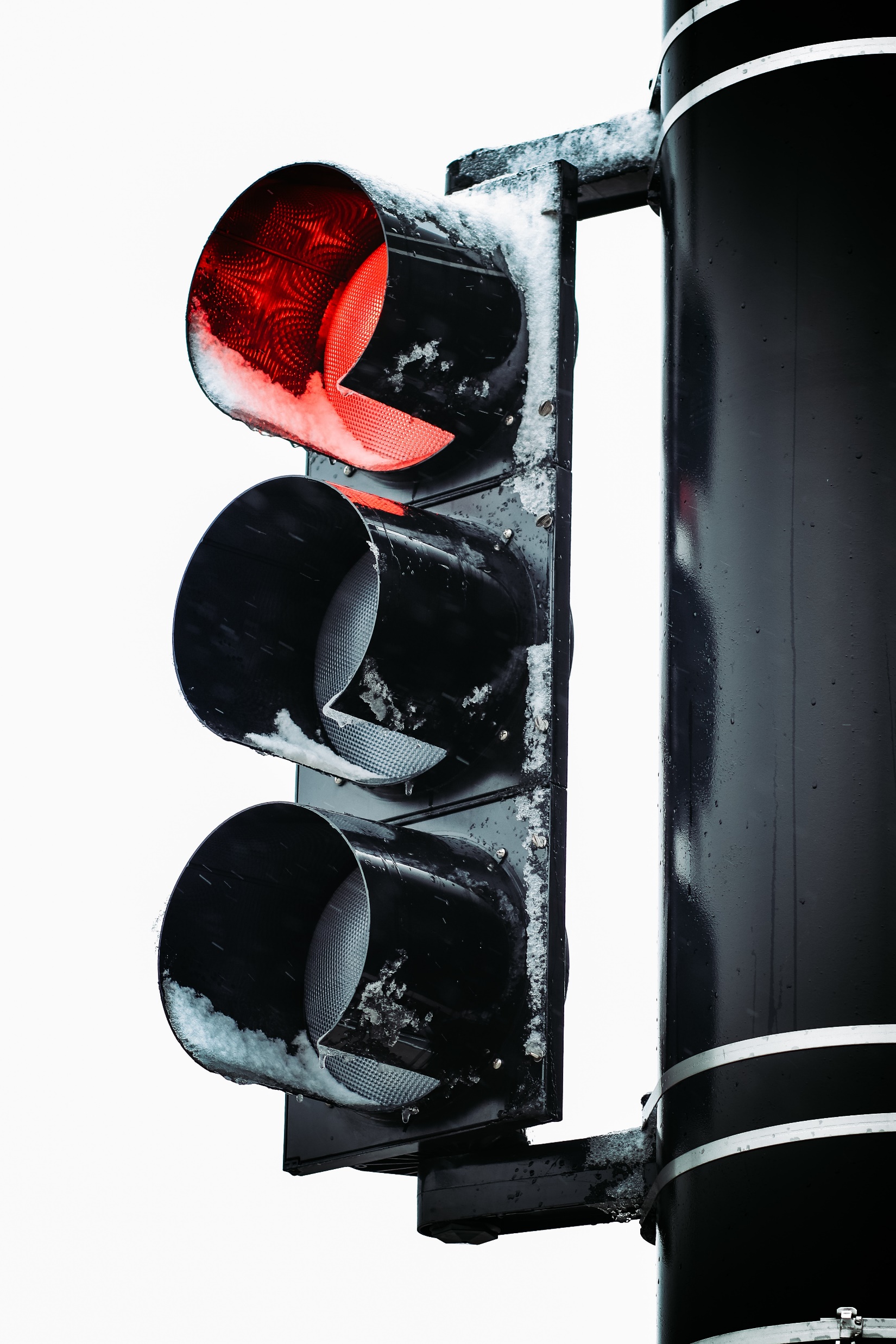 Response prevention guidelines
More than telling them to “just stop it”
New rules for behavior
2 kinds of ritual behavior
Abnormal/unnecessary (e.g., tapping, counting)
Excess of normal behavior (e.g., washing)
Need to specify what to do and when to do it, not just what not to do
Form:  *Response Prevention Plan
May need to specify “normal” behavior (e.g., washing)
*Anxiety Disorders Center, Saint Louis Behavioral Medicine Institute
[Speaker Notes: Rachel
During exposure, focus on the fear, e.g. with contamination  resist urge to wash, focus on feeling of contamination
Outside of planned exposure  re-focus on the present moment, follow normal wash guidelines
Reassurance is a compulsion ”figuring out with a guest”, people will argue in search of 100% certainty
“Normal behavior”, e.g. normal urination]
Response Prevention Plan:
[Speaker Notes: Rachel]
Response Prevention Plan:
[Speaker Notes: Rachel]
Response Prevention Plan:
[Speaker Notes: Rachel]
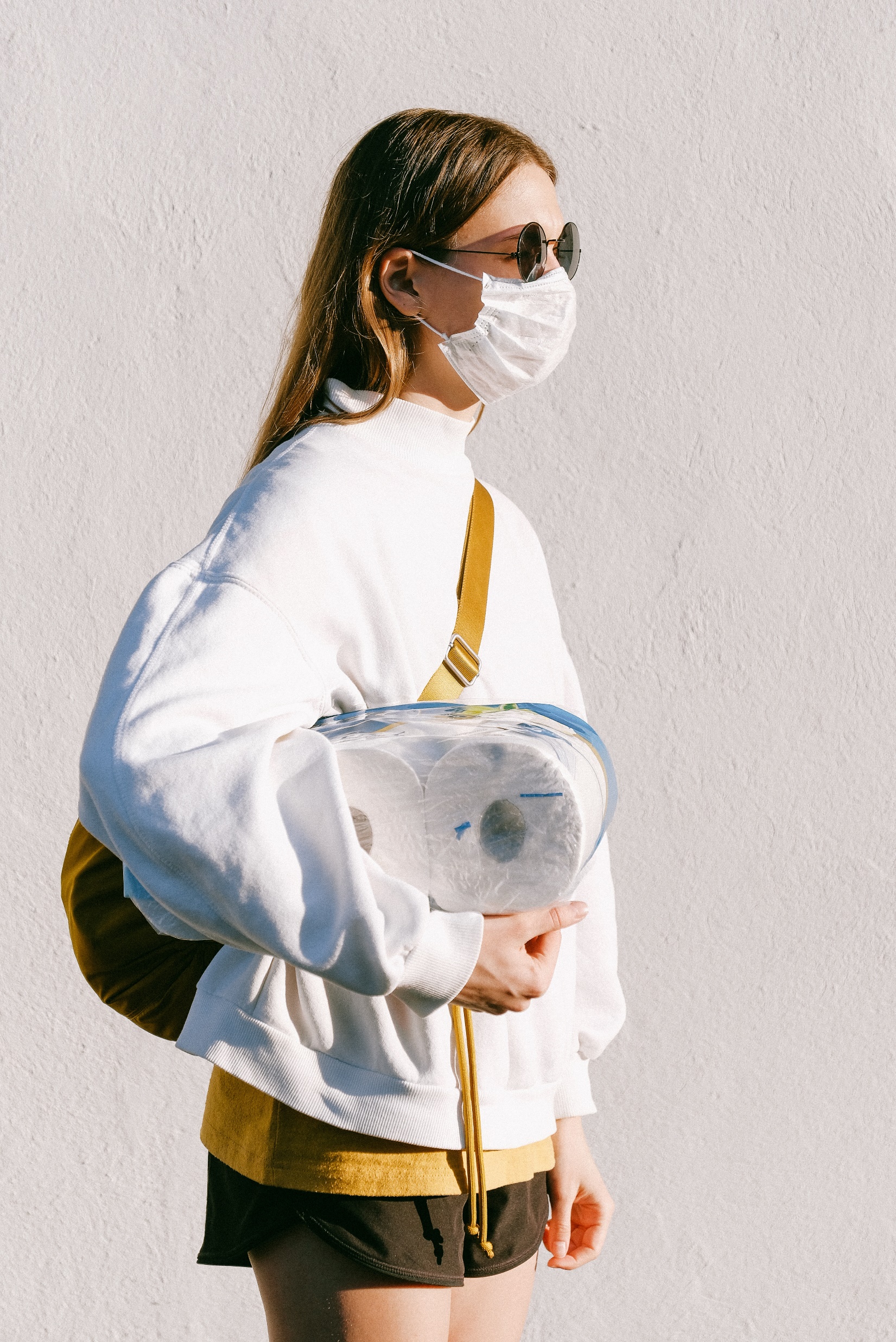 Breakout – Response Prevention Plans
Group 1 (Rachel): normal urinating in a public restroom for a guy
Group 2 (Emily): normal driving
Group 3 (Stephanie): wiping after a bowel movement